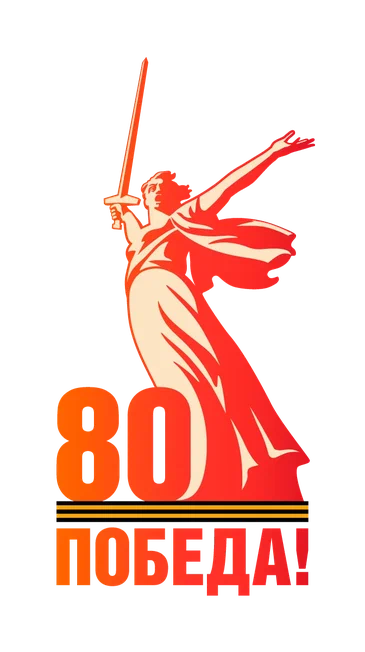 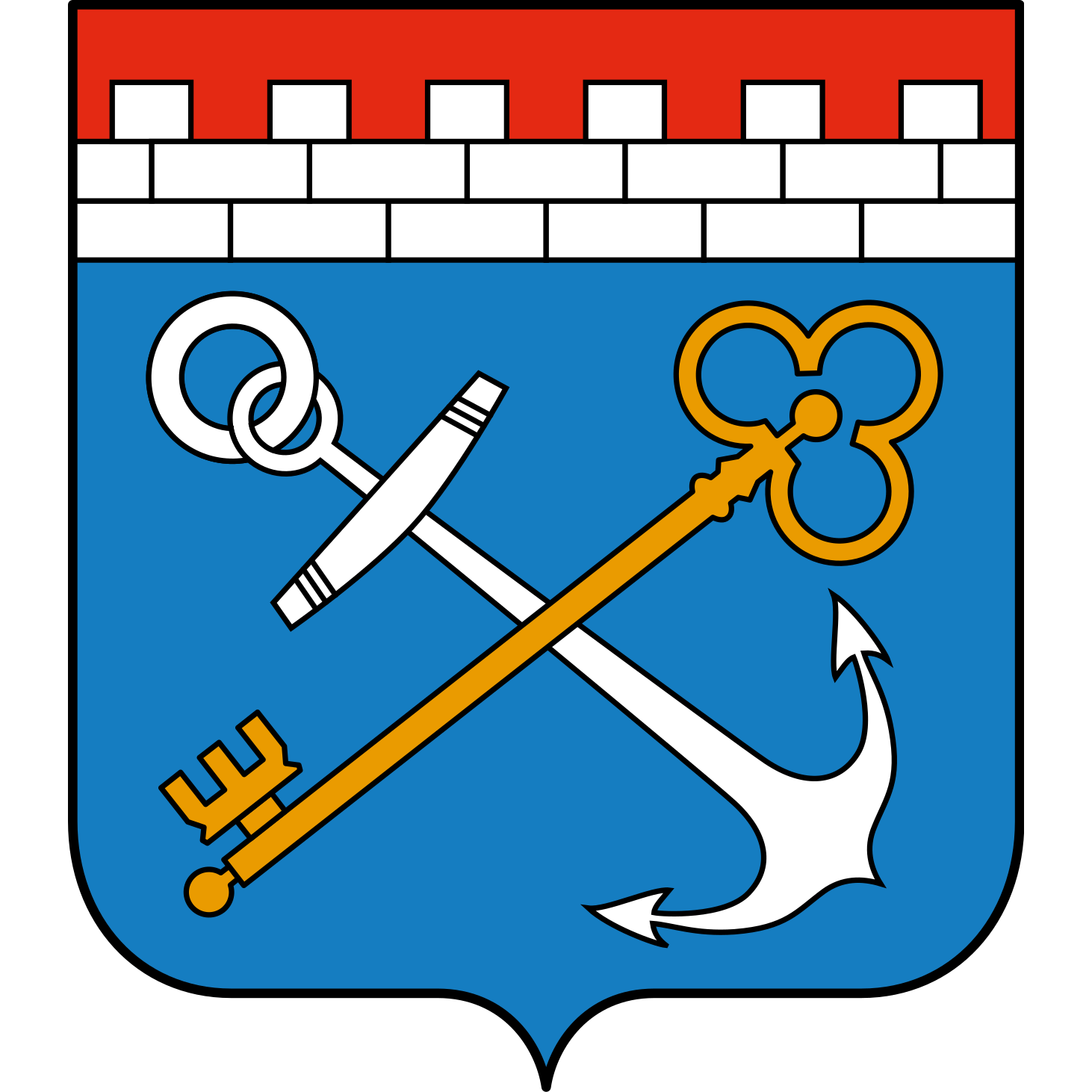 Администрация МО Колчановское сельское поселение
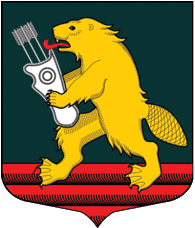 Отчёт главы администрациимо колчановское сельское поселение
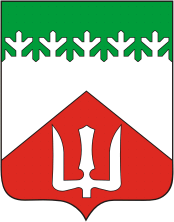 Итоги 2024 года. План работы на 2025 год. 
Подведение общих итогов

19.02.2025
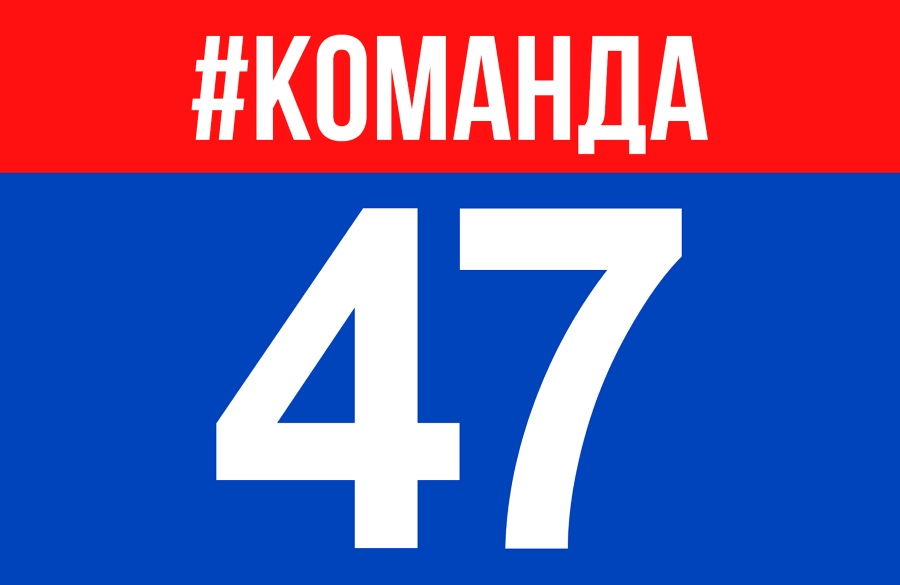 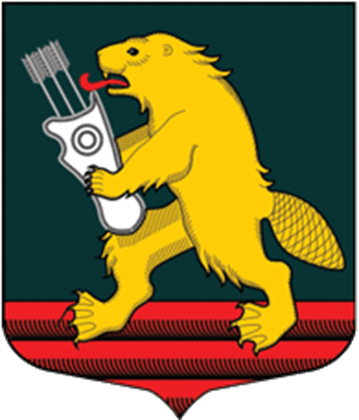 Общие данные
В состав  Муниципального образования Колчановское сельское поселение входят:
25 населённых пунктов
Общая площадь поселения – 50,56 тыс.га
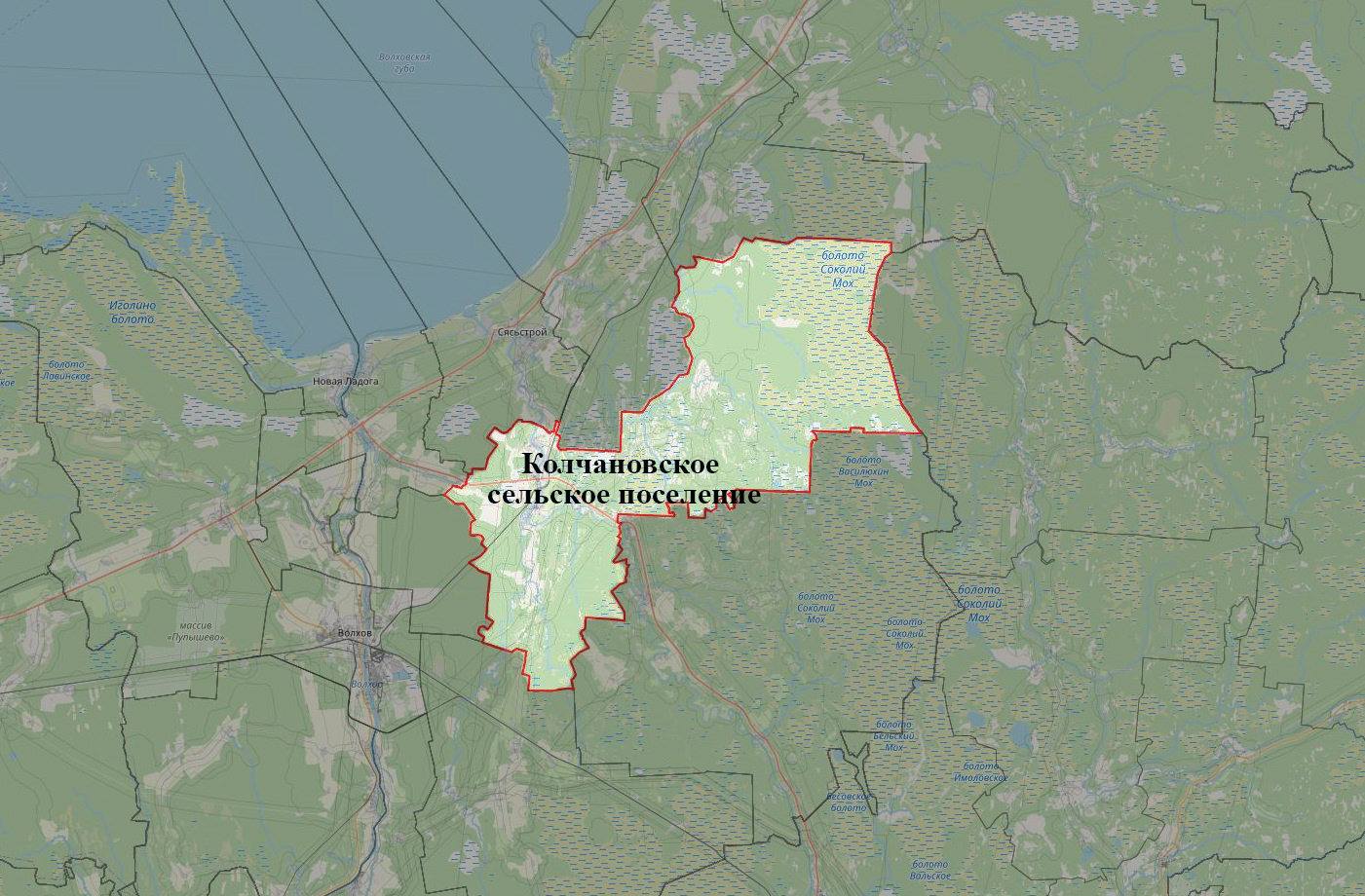 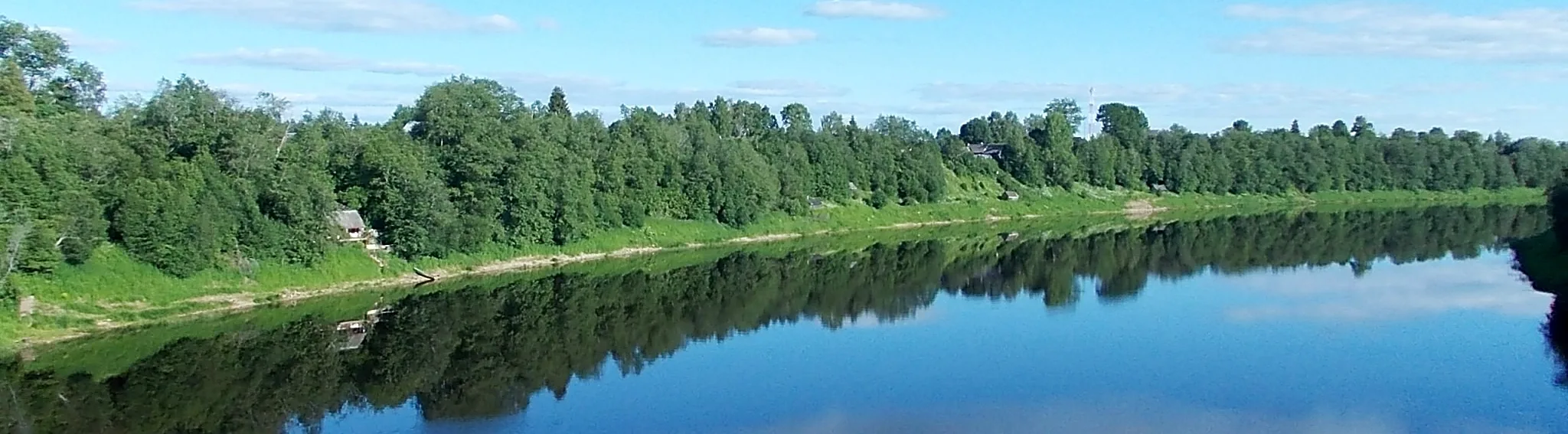 [Speaker Notes: Вставьте карту своей страны.]
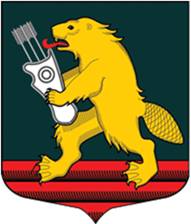 Численность населенияколчановского сп  на 01.01.25
2765 человек
В 2024 году родилось – 11  человек (в 2023 году -13)
Смертность в 2024 г. составила – 45 человек      (в 2023 году – 25)
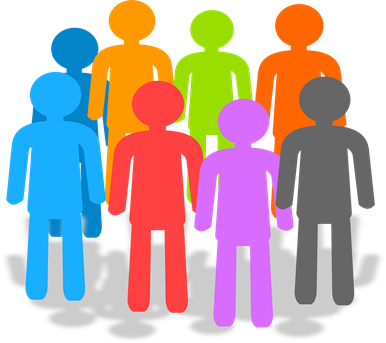 [Speaker Notes: Вставьте изображение какого-либо географического объекта вашей страны.]
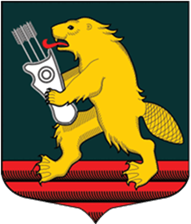 На территории поселения функционирует:
Почтовое отделение
[Speaker Notes: Вставьте изображение времени года в вашей стране.]
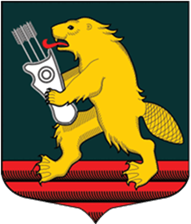 На территории поселения функционирует:
[Speaker Notes: Вставьте изображение животного или растения в вашей стране.]
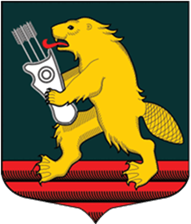 Транспортное сообщение
Через МО Колчановское СП проходит федеральная трасса Новая Ладога – Вологда.
Имеется автобусное сообщение Колчаново – Сясьстрой и проходящие маршруты на СПб и Волхов.
Расположены 4 ж/д узла, в т.ч. Три остановки: Георгиевское, 143-145 км, ст.Колчаново
[Speaker Notes: Вставьте изображение животного или растения в вашей стране.]
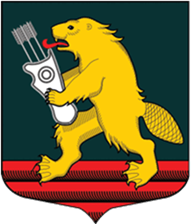 Доходная частьбюджета за 2024 год
За отчётный период в бюджет МО Колчановское СП поступило – 
63 537 500 рублей (план - 64 009 900 рублей)
Из них:
1.Собственные доходы – 19 493 700 рублей, в том числе:
По налоговым доходам – 13 547 600 рублей,
По не налоговым доходам – 5 946 200 рублей;
2. Безвозмездные поступления из других бюджетов бюджетной системы составили – 44 043 800 рублей.
[Speaker Notes: Вставьте изображение обычая или традиции.]
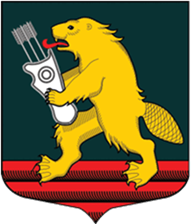 РАСХОДНАЯ частьбюджета за 2024 год
План – 
65 202 500 рублей, 

Факт– 
54 535 184 рубля
[Speaker Notes: Вставьте изображение обычая или традиции.]
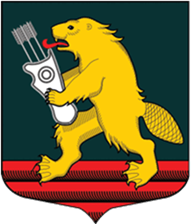 Наибольшую долю в бюджете МО Колчановское сп от общих расходов занимают расходы по разделам:
Жилищно-коммунальное хозяйство – 43%
Общегосударственные расходы – 21%
Культура,кинематография – 20%
Национальная экономика – 9%
[Speaker Notes: Вставьте изображение обычая или традиции.]
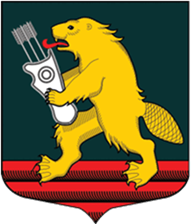 Муниципальные программы и мероприятия 2024 года
В рамках муниципальной программы «Развитие части территории административного центра муниципального образования Колчановское сельское поселение Волховского муниципального района Ленинградской области – село Колчаново на 2024 - 2026 годы» произведены  мероприятия:
- по приобретению и монтажу  детского игрового оборудования на детской площадке, расположенной по адресу: Ленинградская область, Волховский район, с. Колчаново, ул. Чернецкое, ориентир, д. 97;
[Speaker Notes: Вставьте изображение главы своей страны.]
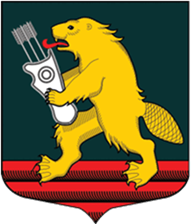 Муниципальные программы и мероприятия 2024 года
Закончены  работы по реконструкции водоочистных сооружений в селе Колчаново в рамках  национального проекта «Чистая вода», региональной программы «Повышение качества водоснабжения в Ленинградской области».
Проводятся работы по благоустройству территории.
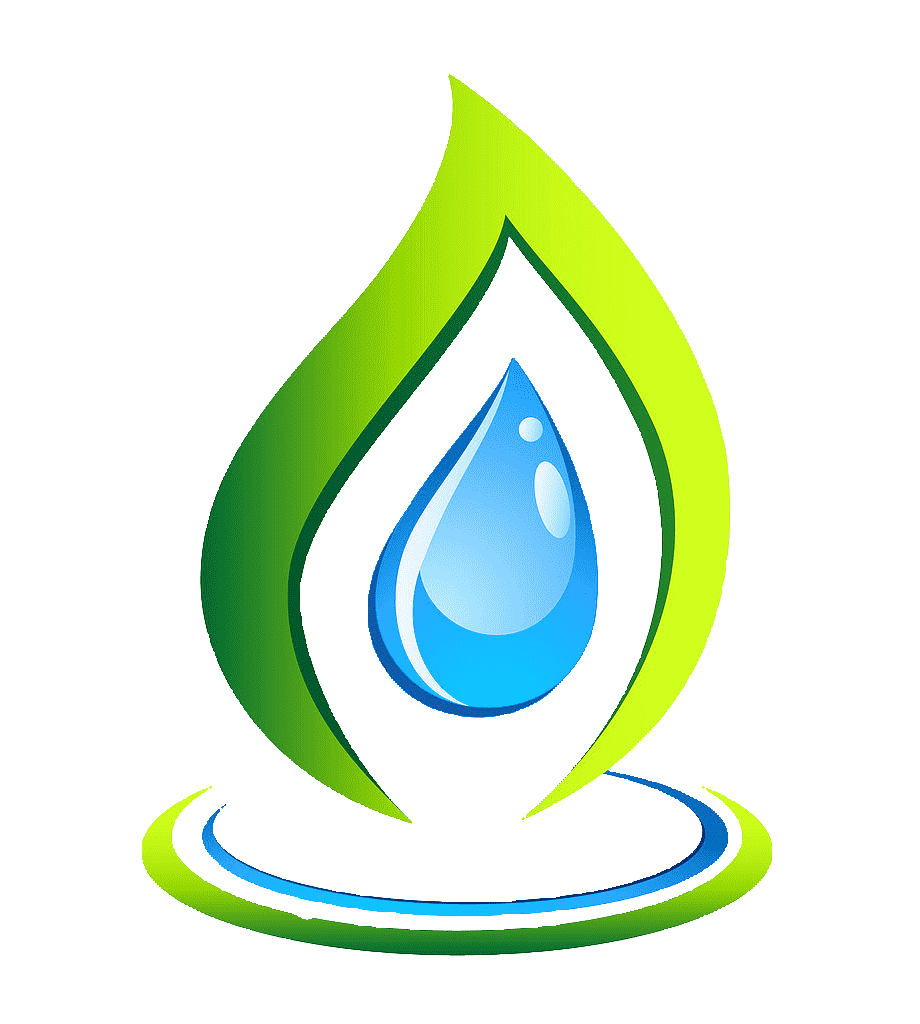 [Speaker Notes: Вставьте изображение главы своей страны.]
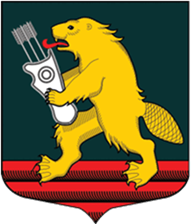 Муниципальные программы и мероприятия 2024 года
Колчаново - победитель конкурса по предоставлению субсидии из областного бюджета Ленинградской области на реализацию мероприятий по созданию и развитию инфраструктуры активных видов туризма на территории муниципальных образований Ленинградской области (велопешеходная дорожка, реализация 2026-2027 гг.)
[Speaker Notes: Вставьте изображение главы своей страны.]
Культура и досуг:
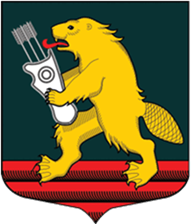 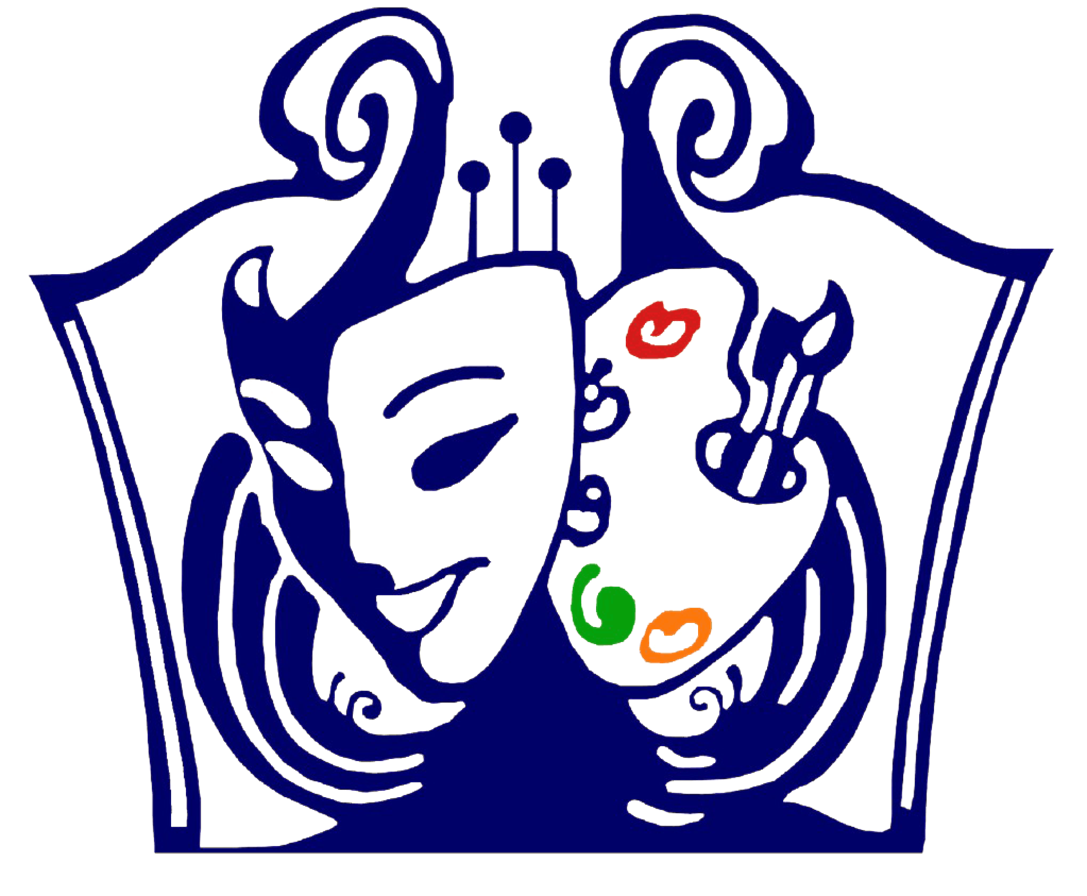 Администрация является учредителем Муниципального бюджетного учреждения культуры и спорта  «КСК-Алексино», 
Всего проведено: 330 мероприятий
19978 посещений.
Всего клубных формирований: 23 
Участников - 280
[Speaker Notes: Вставьте изображение главы своей страны.]
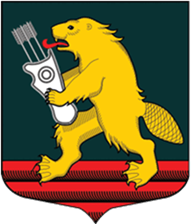 праздники «КСК-Алексино» 2024
[Speaker Notes: Вставьте изображение отрасли экономики вашей страны.]
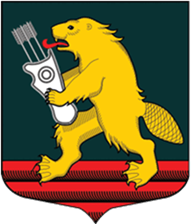 акции 2024
[Speaker Notes: Вставьте изображение отрасли экономики вашей страны.]
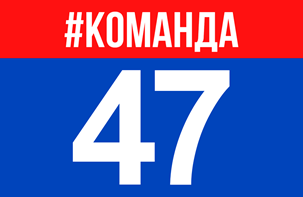 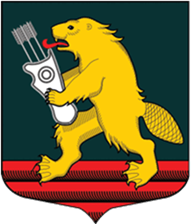 Совет Ветеранов и Совет Молодежи
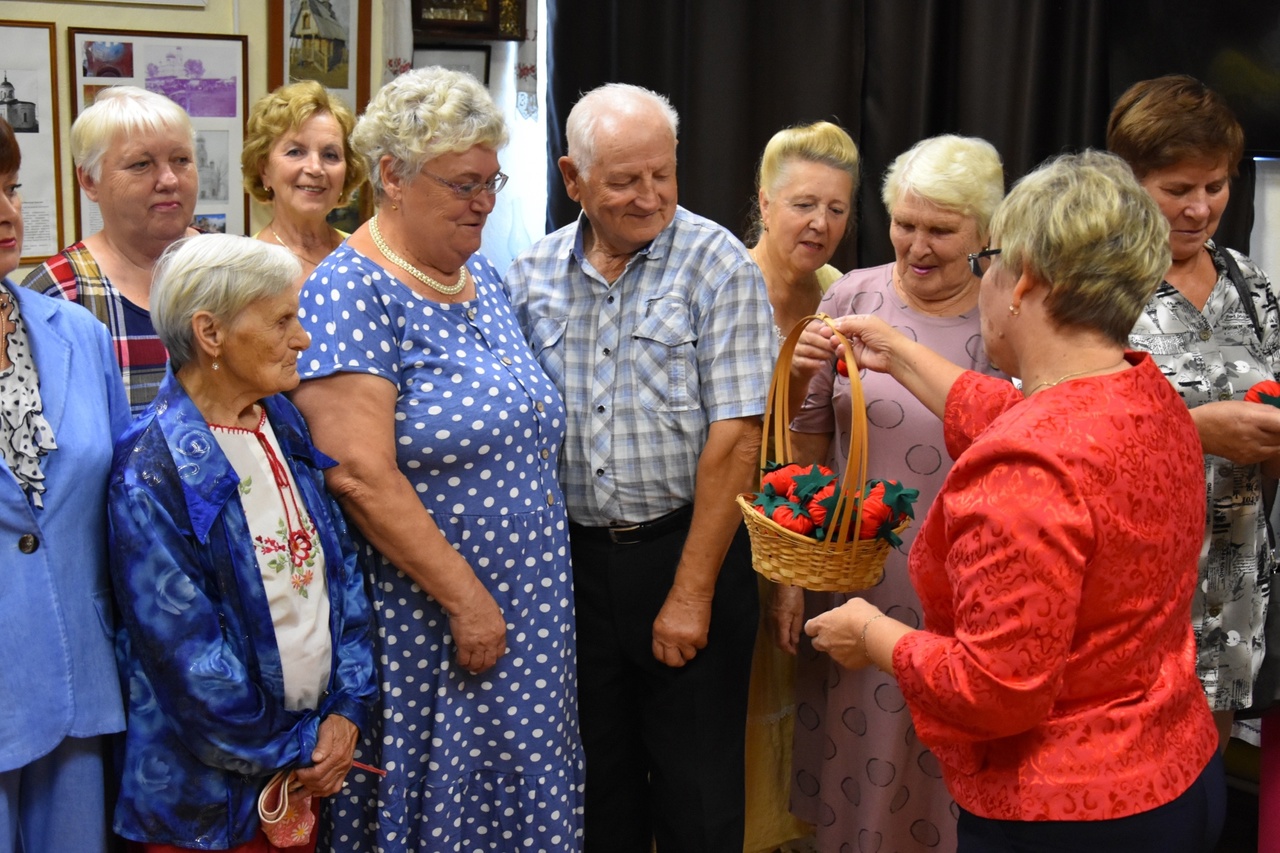 На учете в ветеранской организации - 708 человек:
Участников Великой Отечественной войны - 1 человек; 
Тружеников тыла - 8 человек;                                                             
Ветеранов труда (федеральных) - 66 человек;
Ветеранов труда Ленинградской области - 87 человек;
Ветераны инвалиды и другие категории - 544 человека;
Ликвидаторы Чернобыльской АЭС - 1 человек;
Несовершеннолетние узники - 1 человек.
[Speaker Notes: Вставьте изображение обычая или традиции.]
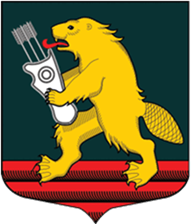 Мероприятия для ветеранов:
Вечер отдыха для людей элегантного возраста
[Speaker Notes: Вставьте изображение обычая или традиции.]
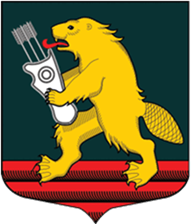 Мероприятия для детей:
Интерактивное путешествие по родному краю
тематическое мероприятие «Солдат всегда солдат»
 мастер-класс «Свеча памяти»
 мероприятие к 100-летию В. Астафьева, создание книжки - самоделки «Гуси в полынье»
 тематическое мероприятие «Фантастические миры Булычева»
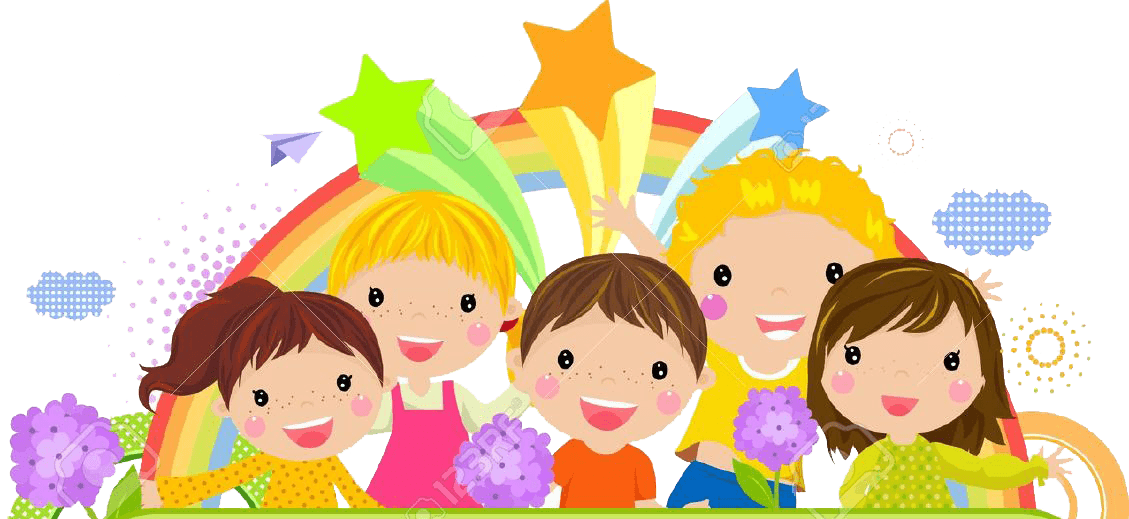 урок памяти «Слава нашим героям!»
«Животные — герои Великой Отечественной войны»
«Сказочный мир Пушкина» 
 «Что ты знаешь о блокаде?»
мастер-класс посвящённый Дню защитника Отечества.
[Speaker Notes: Вставьте изображение обычая или традиции.]
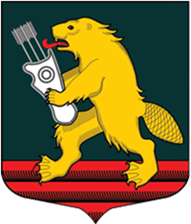 ДОСТИЖЕНИЯ АГРОПРОМЫШЛЕННЫЙ КОМПЛЕКС:
АО «Алексино»
Производство молока 2024 год АО «Алексино»
Участвовали в Областной выставке племенных животных «Белые ночи – 2024»
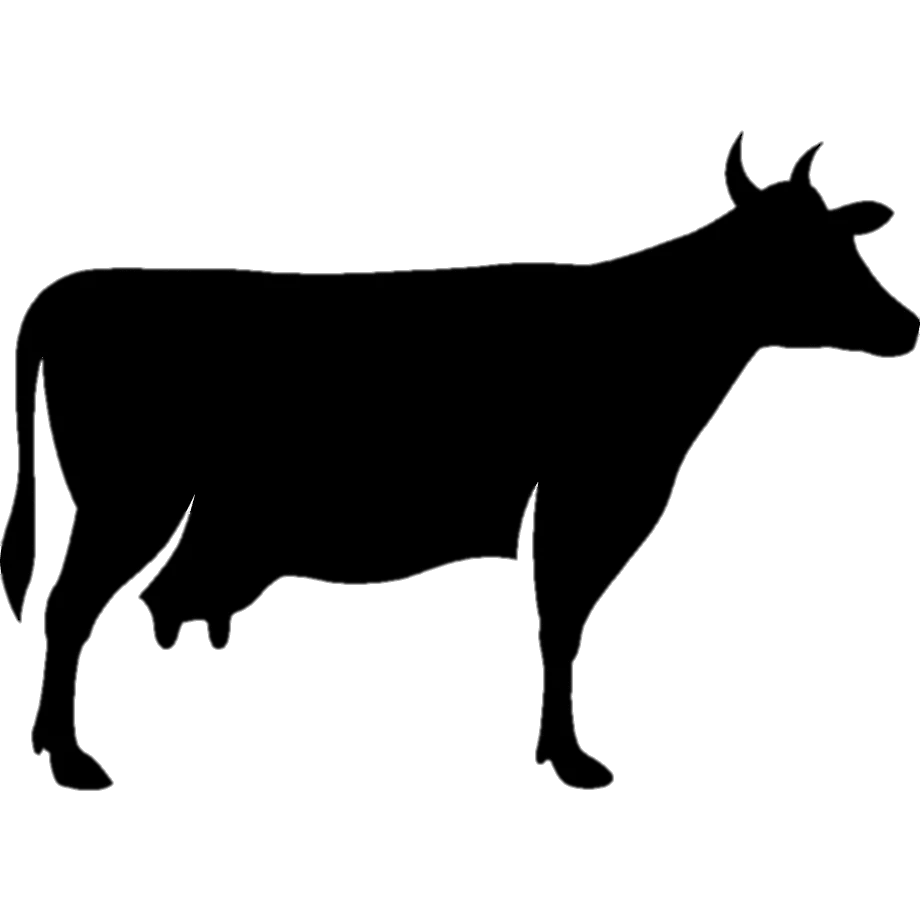 [Speaker Notes: Добавьте на временную шкалу важные моменты в истории вашей страны.]
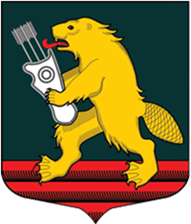 ДОСТИЖЕНИЯ образование:
Алексинская средняя школа 
1.Победитель регионального конкурса «Школа года» в номинации «Сельская школа»
2. Призер регионального конкурса «Школьный стартап»
3. Призер муниципального соревнования «Зарница 2.0.»
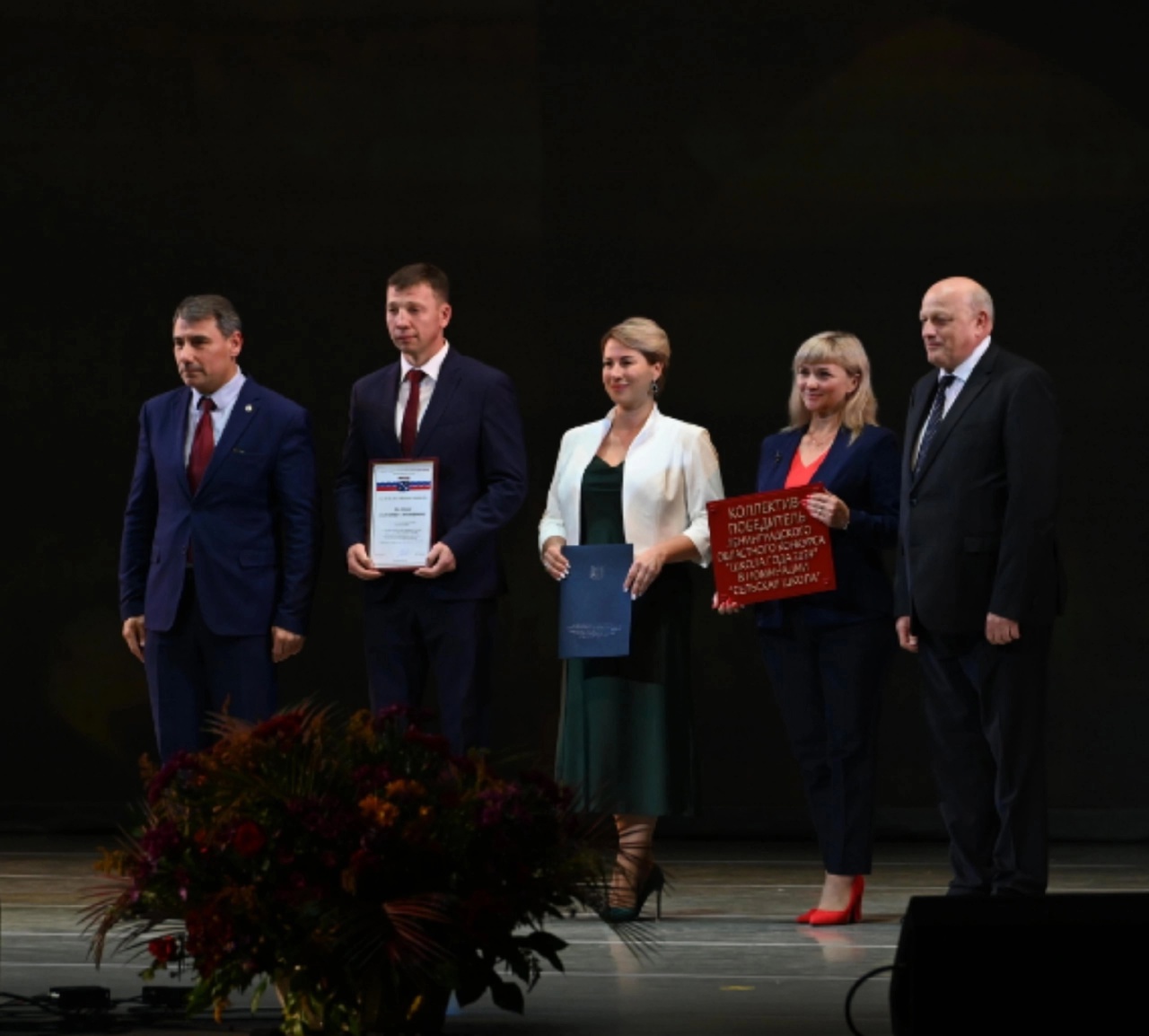 [Speaker Notes: Добавьте на временную шкалу важные моменты в истории вашей страны.]
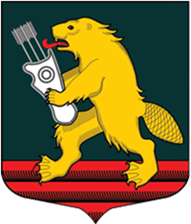 Достижения культура и досуг:
Участие: В конкурсе изобразительного искусства «Чудо Рождества» ( 2-е место), 
в 5-ом Международном конкурсе изобразительного искусства (лауреат 1 степени),
VI Международном конкурсе посвящённом Дню космонавтики «Космические дали» в возрастной категории: 11-12 лет. (1 место),
 районном фестивале «Ветеранское подворье» (1 место), 
в районном конкурсе КВН, в 4-ом Всероссийском конкурсе ботанических рисунков (1 место),
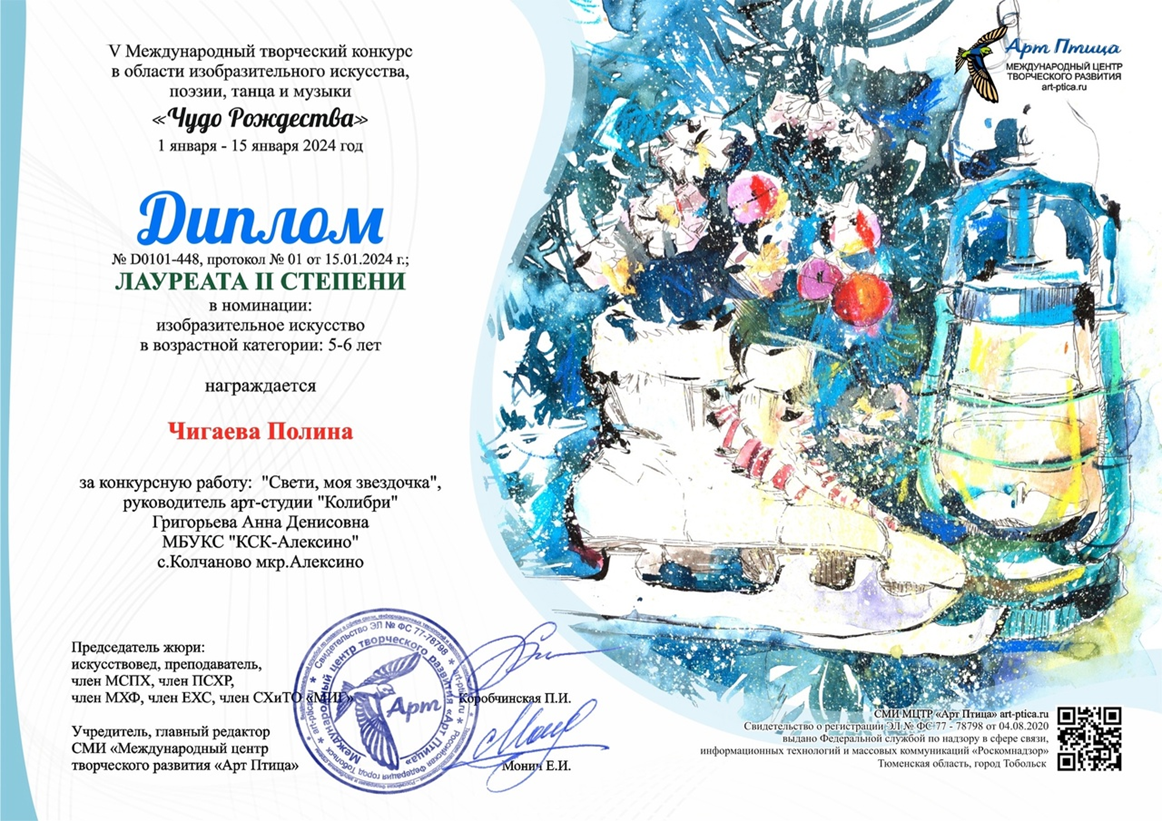 [Speaker Notes: Добавьте на временную шкалу важные моменты в истории вашей страны.]
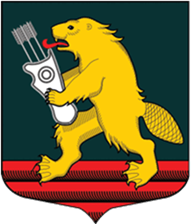 ДостиженияСПОРТ:
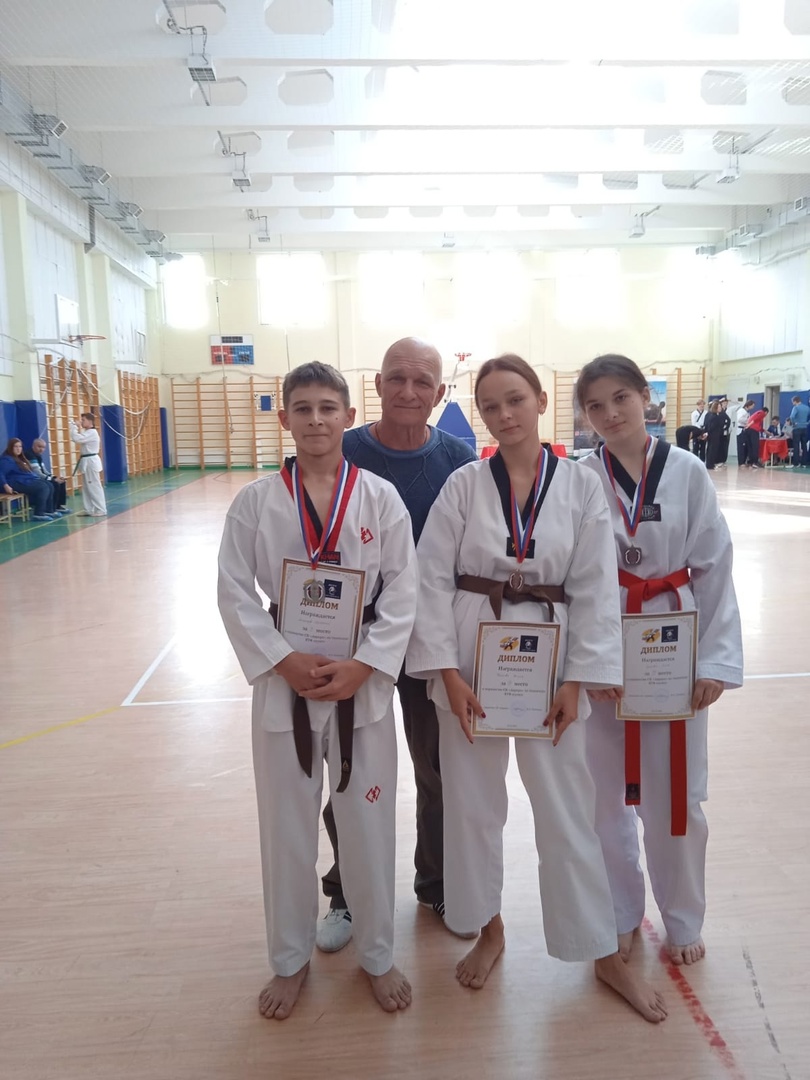 межрегиональный ДЛМФ по мини футболу г. Лодейное Поле – 2 место
 
областные соревнования по тхэквондо  Кубок Авроры г.Кировск – 
2 место, два 3-х места.
[Speaker Notes: Вставьте изображение обычая или традиции.]
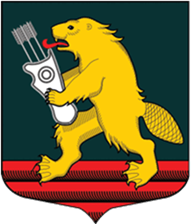 Основные планы и задачи на 2025 год
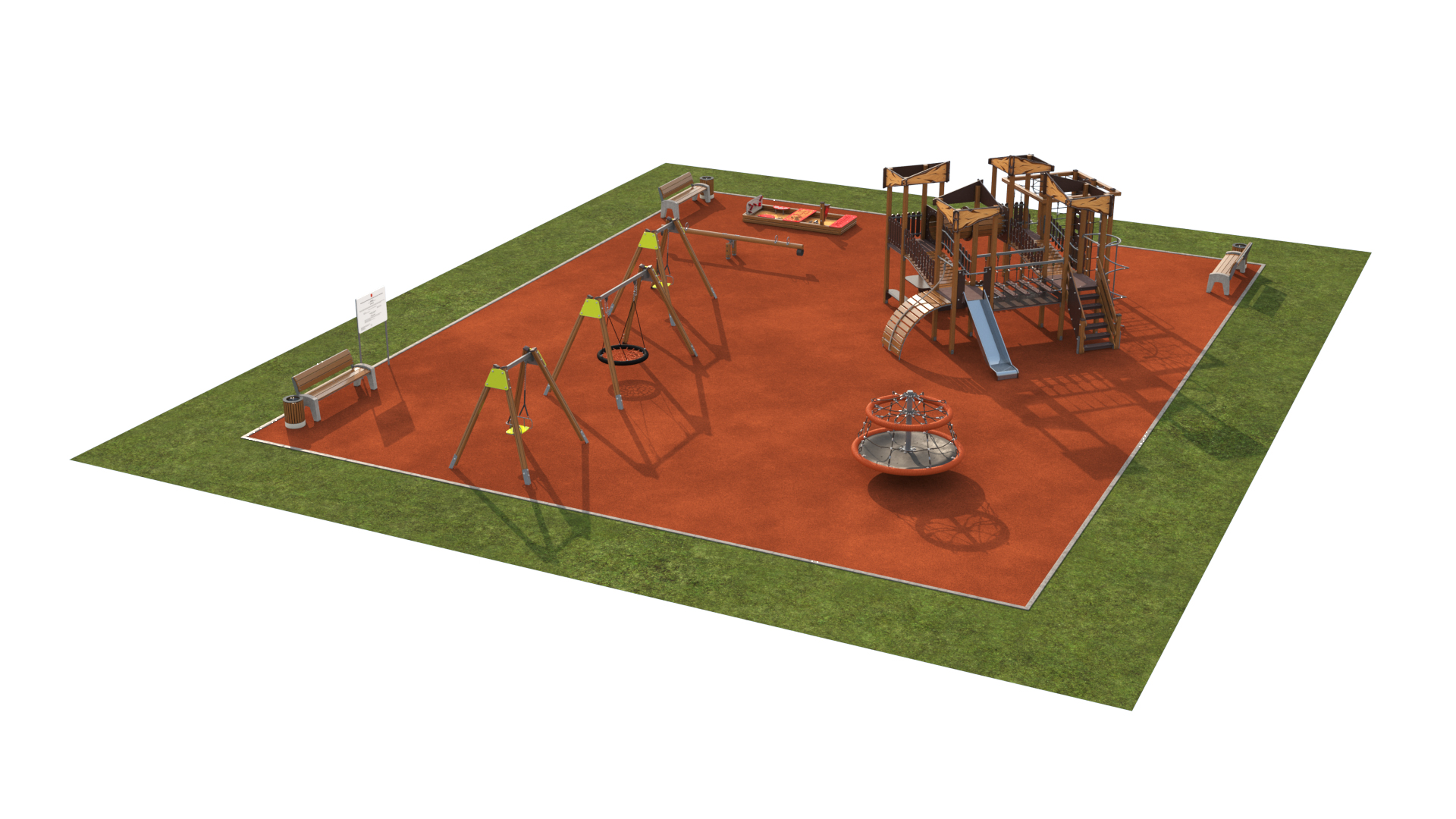 В рамках реализации областного закона от 16 февраля 2024 года № 10-оз «О содействии участию населения в осуществлении местного самоуправления в Ленинградской области» планируются мероприятия:
приобретение и монтаж пожарного резервуара в д. Реброво, Волховского района, Ленинградской области
ремонт участка дороги по                ул. Набережная д. Реброво
В рамках программы «Комплексное развитие сельских территорий» планируется приобретение и монтаж  детского игрового оборудования на детской площадке, расположенной по адресу: Ленинградская область Волховский район, с.Колчаново ул. Леспромхозовская, ориентир, д. 4
[Speaker Notes: Вставьте изображение обычая или традиции.]
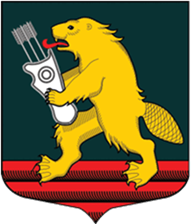 Основные планы и задачи на 2025 год
приобретение, монтаж и наладка модульных очистных сооружений (станции очистки сточных вод) и ввода в эксплуатацию по объекту: Ленинградская область, с. Колчаново, ул. Новая, д.44 (мкр. Алексино)
приобретение, монтаж и наладка модульных очистных сооружений (станции очистки сточных вод) и ввода в эксплуатацию по объекту: Ленинградская область, с. Колчаново, ул. Молодежная д.9а
капитальный ремонт водопроводной сети ул. Прибрежная-ул. Новая в с. Колчаново, общей протяженностью 1,2 км.
в рамках государственной программы «Комплексное развитие сельских территорий» планируется мероприятие по обустройству детской игровой площадки, расположенной по адресу: с.Колчаново, ул.Молодежная, ориентир, д.3
[Speaker Notes: Вставьте изображение обычая или традиции.]
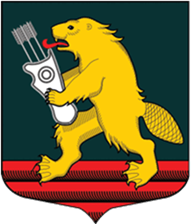 Основные планы и задачи на 2025 год
В рамках подпрограммы «Энергетика Ленинградской области» государственной программы Ленинградской области "Обеспечение устойчивого функционирования и развития коммунальной и инженерной инфраструктуры и повышение энергоэффективности в Ленинградской области" проводилась работа, завершение которой планируется в 2025 году:
по разработке ПСД по объекту «Реконструкция котельной с  устройством системы обеспечения резервным топливом, по адресу: Ленинградская область, Волховский р-н, с.Колчаново, м-н Алексино д.14а 
по разработке ПСД по объекту «Реконструкция котельной с  устройством системы обеспечения резервным топливом, по адресу: Ленинградская область, Волховский р-н, с.Колчаново, ул. Молодежная, д.11.
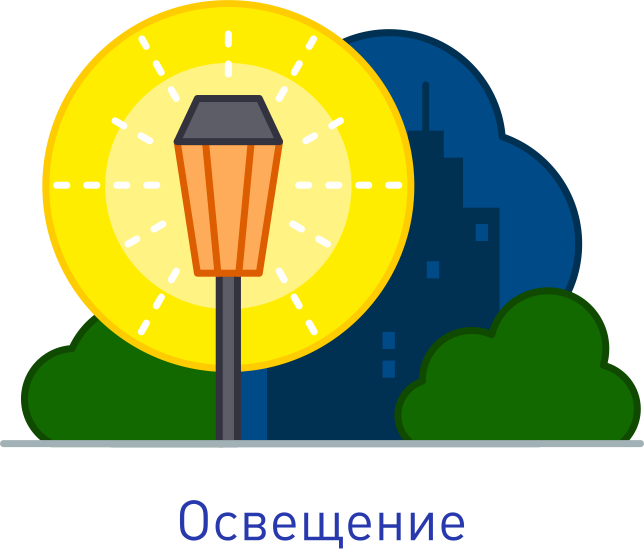 [Speaker Notes: Вставьте изображение обычая или традиции.]
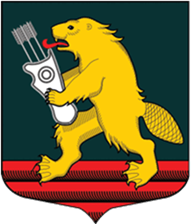 проблемы
Требуется реконструкция канализационных очистных сооружений, и реконструкция канализационных сетей хозяйственно бытовых сточных вод по адресу: Ленинградская область, Волховский район,       с. Колчаново, ул. Чернецкое.
Недостаточное освещение участков автомобильных дорог общего пользования регионального значения проходящих на территории населения: 
- с. Колчаново, ул. Прибрежная (региональная дорога Алексино-Сясьстрой);
- с. Колчаново, ул. Чернецкое (региональная дорога Сясьстрой-Колчаново-Усадище);
-  д. Коскеницы (региональная дорога Гагарина-Бор).
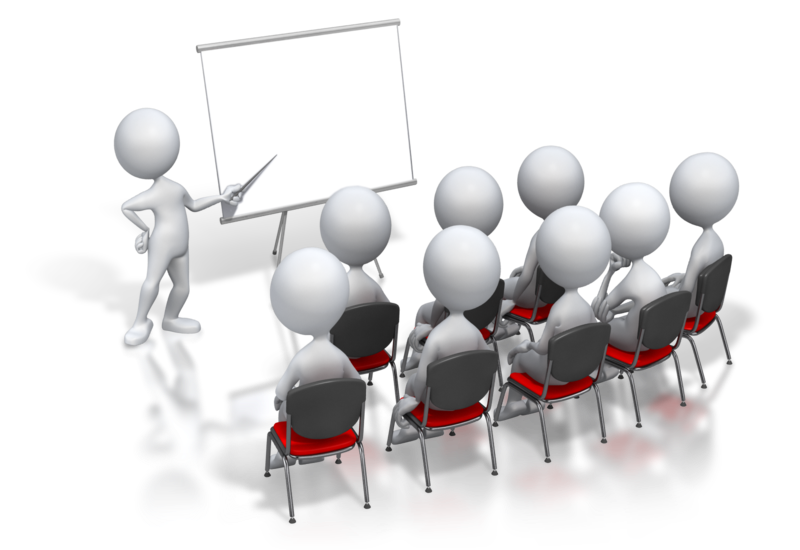 [Speaker Notes: Вставьте изображение обычая или традиции.]
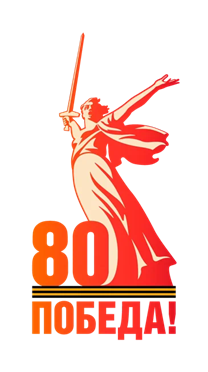 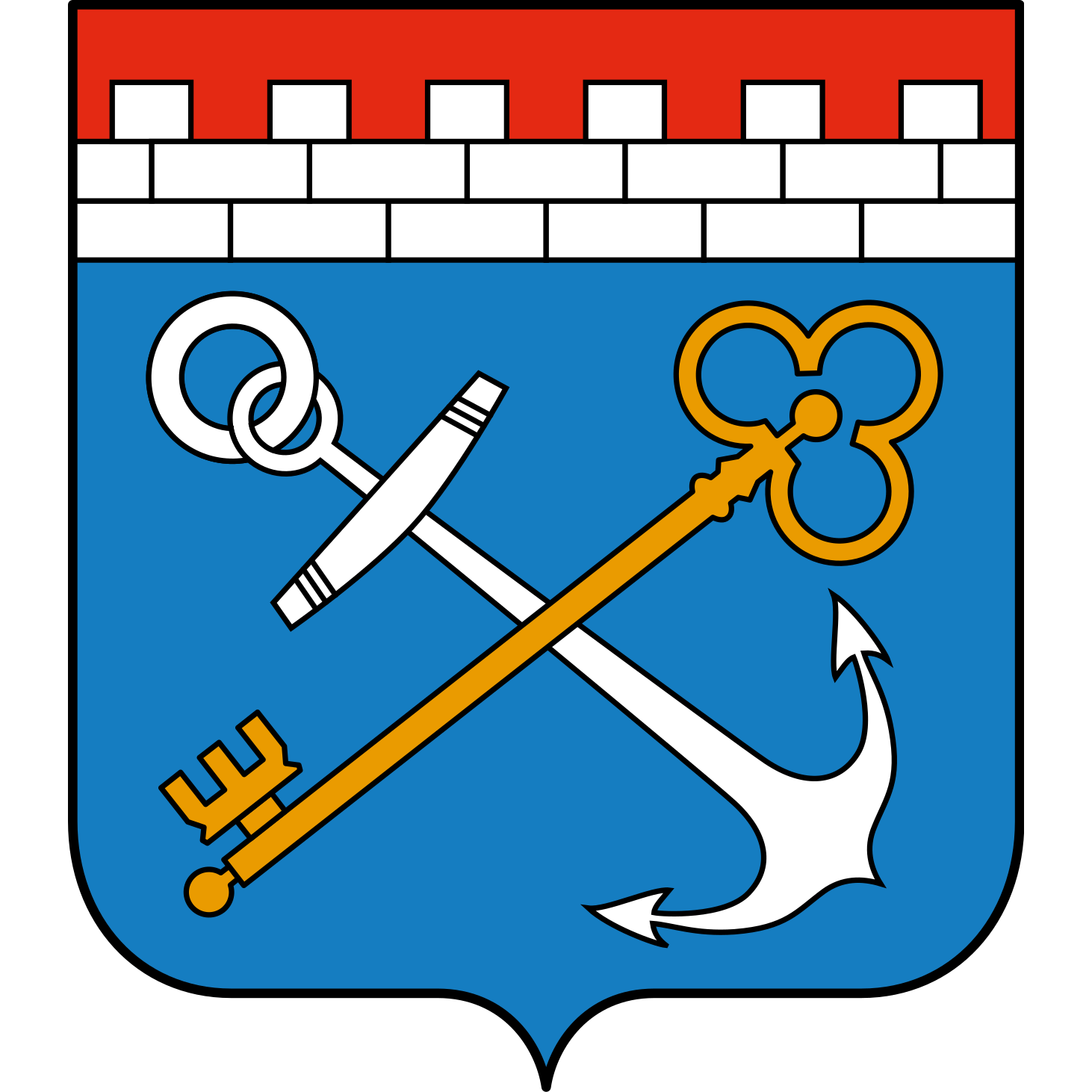 Администрация МО Колчановское сельское поселение
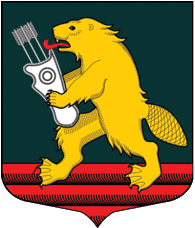 Благодарим за внимание!
Глава администрации - Смирнов Сергей Александрович

Факс/тел.: 8-813-63-39194

E-mail: k--s--p@bk.ru

187439, Ленинградская область, Волховский район, 
с. Колчаново, мкр. «Алексино», д. 15
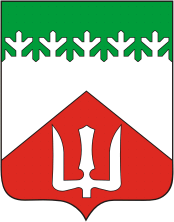 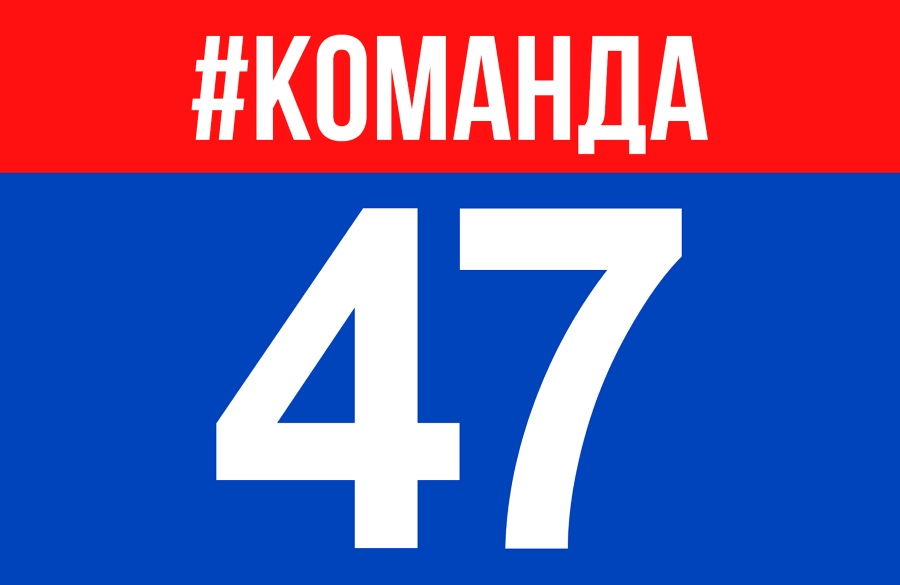